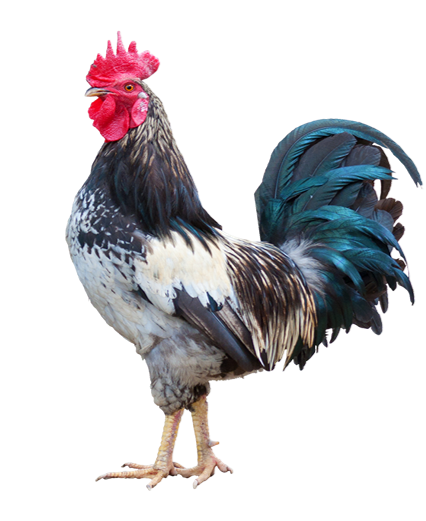 Speckles
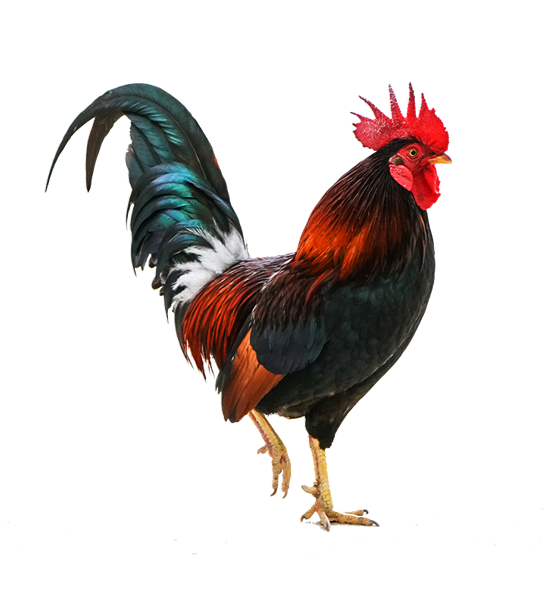 18 metres
Flame
11 metres
8 metres
14 metres
Stripe
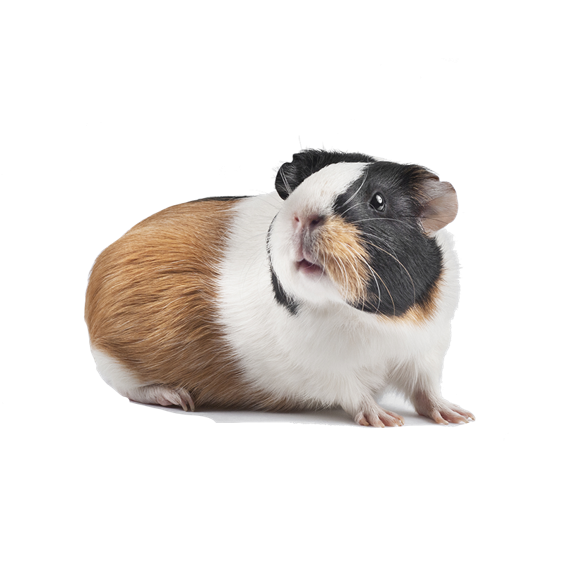 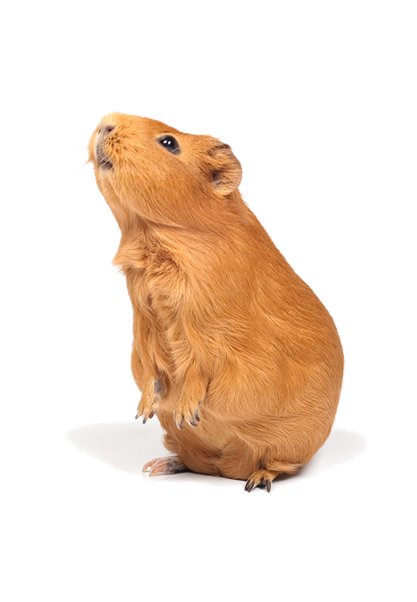 Chocolate
16 metres
12 metres
15 metres
17 metres
Fluff
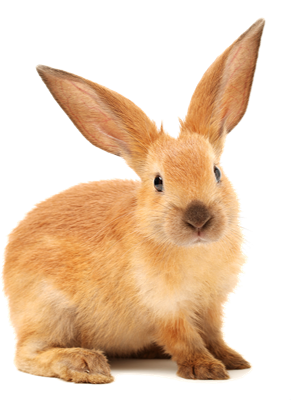 Jumper
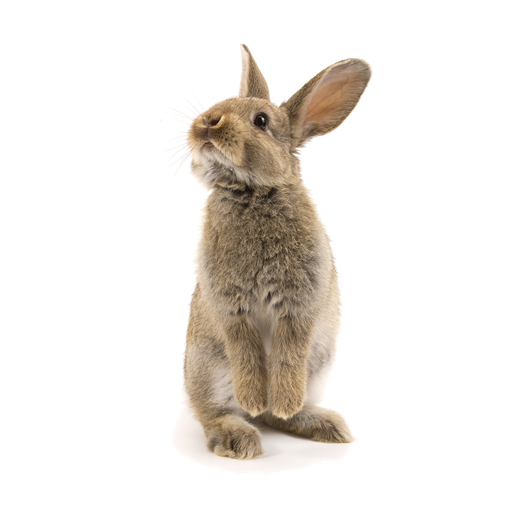 15 metres
14 metres
13 metres
14 metres